Taqdimot sarlavhasi
Ikkinchi sarlavha
Ushbu hujjat haqida
Shablonlar mustaqil konsultantlar bepul foydalanish uchun Umbrex tomonidan ishlab chiqilgan.

Ushbu slayd dizaynlarini amalda qo'llash bo'yicha g'oyalarni olish uchun tashrif buyuring: https://umbrex.com/resources/powerpoint-slides/
Tarjima: https://makhmudov.net 
Telegram: https://t.me/leanuz
Source: team analysis
Shablonlar ko’rsatkichi
Strukturaviy slaydlar
Matn asosidagi slaydlar
Shtrixli diagrammalar
Ustunli diagrammalar
Dumaloq diagrammalar
Hududli diagrammalar
Tarqalgan diagrammalar
Chiziqli diagrammalar
Ish rejasi / jarayon
Tashkilot / munosabatlar
Kontseptsiya slaydlari
Xarita slaydlari
Qo’shimcha slaydlar
Template – Section Divider
Subtitle
.01
Title in 1 line
Short description here in 1 or two lines
Template – Table of Contents
Subtitle
XXX
XXX
XXX
XXX
XXX
Source:_______
Template - Elements
Subtitle
Text box with grey background
Text box with Blue background
01
02
03
01
02
03
Text box title
01
02
03
Text box text box
Source:_______
Template - Elements
Subtitle
xxx
xxx
1
xxx
xxx
2
3
CONSIDERATION
4
Source:_______
Template - Content slide
Subtitle
Source:_______
Shablonlar ko’rsatkichi
Strukturaviy slaydlar
Matn asosidagi slaydlar
Shtrixli diagrammalar
Ustunli diagrammalar
Dumaloq diagrammalar
Hududli diagrammalar
Tarqalgan diagrammalar
Chiziqli diagrammalar
Ish rejasi / jarayon
Tashkilot / munosabatlar
Kontseptsiya slaydlari
Xarita slaydlari
Qo’shimcha slaydlar
Template - Executive Summary 1
Subtitle
Image
Text
Text
Text
Template - Executive Summary 2
Subtitle
HIGHLIGHT 1
xxxxxxx
HIGHLIGHT 2
xxxxxxx
HIGHLIGHT 3
xxxxxxx
HIGHLIGHT 4
xxxxxxx
xxx
Sed ut perspiciatis unde omnis iste natus error sit volup tatem accus antium dolor
Sed ut perspiciatis unde omnis iste natus error sit volup tatem accus antium dolor
Sed ut perspiciatis unde omnis iste natus error sit volup tatem accus antium dolor
Sed ut perspiciatis unde omnis iste natus error sit volup tatem accus antium dolor
Sed ut perspiciatis unde omnis iste natus error sit volup tatem accus antium dolor
Sed ut perspiciatis unde omnis iste natus error sit volup tatem accus antium dolor
Sed ut perspiciatis unde omnis iste natus error sit volup tatem accus antium dolor
Sed ut perspiciatis unde omnis iste natus error sit volup tatem accus antium dolor
Sed ut perspiciatis unde omnis iste natus error sit volup tatem accus antium dolor
Sed ut perspiciatis unde omnis iste natus error sit volup tatem accus antium dolor
Sed ut perspiciatis unde omnis iste natus error sit volup tatem accus antium dolor
Template - Executive Summary 3
Subtitle
xxx
Lorem ipsum dolor sit amet, consectetur adipiscing elit. Sed eget. Lorem ipsum dolor sit amet, consectetur adipiscing elit.
xxx
Lorem ipsum dolor sit amet, consectetur adipiscing elit. Sed eget. Lorem ipsum dolor sit amet, consectetur adipiscing elit.
xxx
Lorem ipsum dolor sit amet, consectetur adipiscing elit. Sed eget. Lorem ipsum dolor sit amet, consectetur adipiscing elit.
xxx
Lorem ipsum dolor sit amet, consectetur adipiscing elit. Sed eget. Lorem ipsum dolor sit amet, consectetur adipiscing elit.
Template - Executive Summary 4
Subtitle
xxx
xxx
Lorem ipsum dolor sit amet, consectetur adipiscing elit. Sed eget. Lorem ipsum dolor sit amet, consectetur adipiscing elit.
Lorem ipsum dolor sit amet, consectetur adipiscing elit. Sed eget. Lorem ipsum dolor sit amet, consectetur adipiscing elit.
xxx
xxx
Lorem ipsum dolor sit amet, consectetur adipiscing elit. Sed eget. Lorem ipsum dolor sit amet, consectetur adipiscing elit.
Lorem ipsum dolor sit amet, consectetur adipiscing elit. Sed eget. Lorem ipsum dolor sit amet, consectetur adipiscing elit.
xxx
xxx
Lorem ipsum dolor sit amet, consectetur adipiscing elit. Sed eget. Lorem ipsum dolor sit amet, consectetur adipiscing elit.
Lorem ipsum dolor sit amet, consectetur adipiscing elit. Sed eget. Lorem ipsum dolor sit amet, consectetur adipiscing elit.
xxx
Lorem ipsum dolor sit amet, consectetur adipiscing elit. Sed eget. Lorem ipsum dolor sit amet, consectetur adipiscing elit.
Template - Executive Summary 5
Subtitle
Lorem ipsum dolor sit amet, consectetur adipiscing elit. Sed eget. Lorem ipsum dolor sit amet, consectetur adipiscing elite.
Text
Text
Text
Text

Lorem ipsum dolor sit amet, consectetur adipiscing elit. Sed eget. Lorem ipsum dolor sit amet, consectetur adipiscing elite.
Text
Text
Text
Text

Lorem ipsum dolor sit amet, consectetur adipiscing elit. Sed eget. Lorem ipsum dolor sit amet, consectetur adipiscing elite.
Text
Text
Text
Text

Lorem ipsum dolor sit amet, consectetur adipiscing elit. Sed eget. Lorem ipsum dolor sit amet, consectetur adipiscing elite.
Text
Text
Text
Text
Template - Executive Summary 5
Subtitle
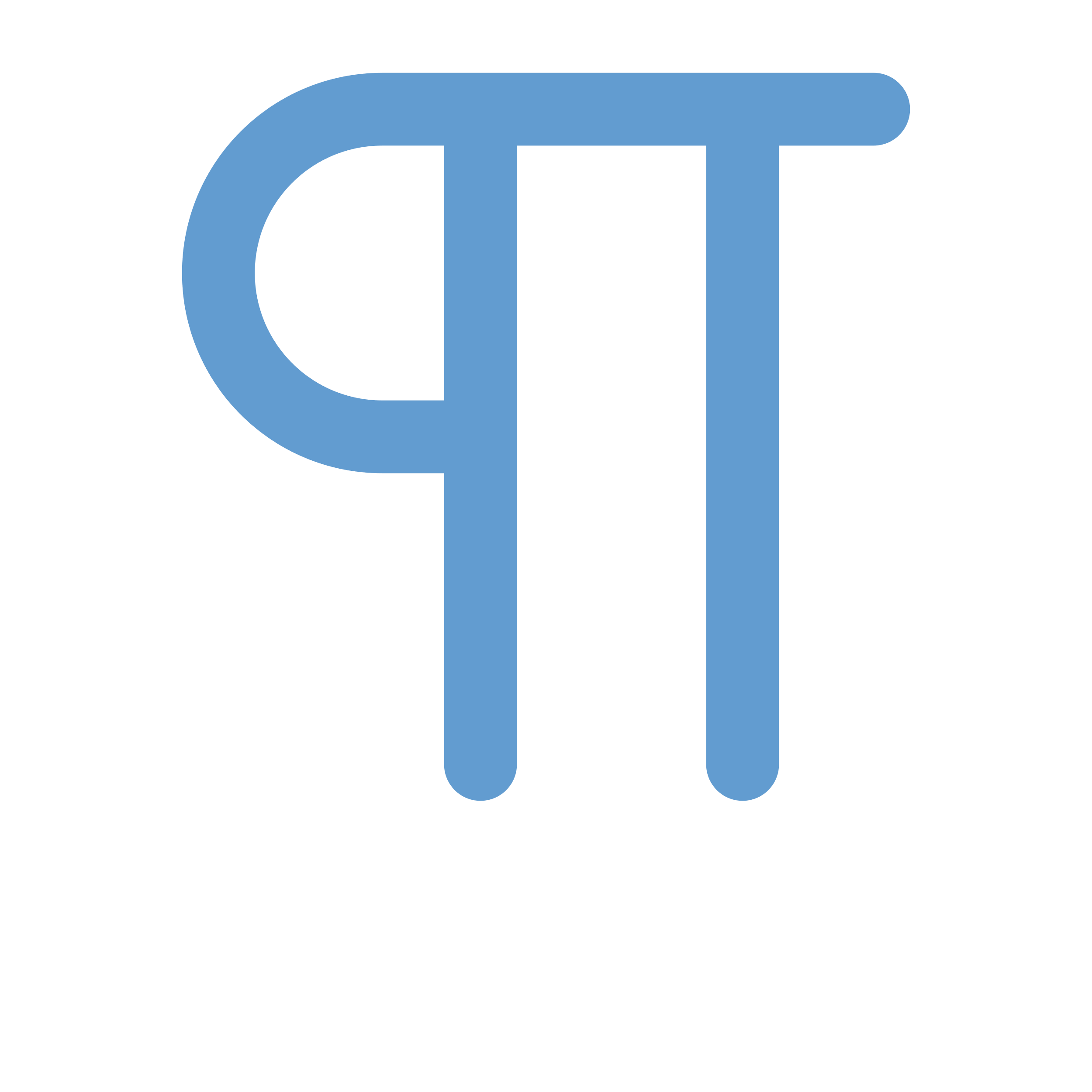 Lorem ipsum dolor sit amet, consectetur adipiscing elit. Sed eget. Lorem ipsum dolor sit amet, consectetur adipiscing elite.
Text
Text
Text
Text

Lorem ipsum dolor sit amet, consectetur adipiscing elit. Sed eget. Lorem ipsum dolor sit amet, consectetur adipiscing elite.
Text
Text
Text
Text

Lorem ipsum dolor sit amet, consectetur adipiscing elit. Sed eget. Lorem ipsum dolor sit amet, consectetur adipiscing elite.
Text
Text
Text
Text

Lorem ipsum dolor sit amet, consectetur adipiscing elit. Sed eget. Lorem ipsum dolor sit amet, consectetur adipiscing elite.
Text
Text
Text
Text
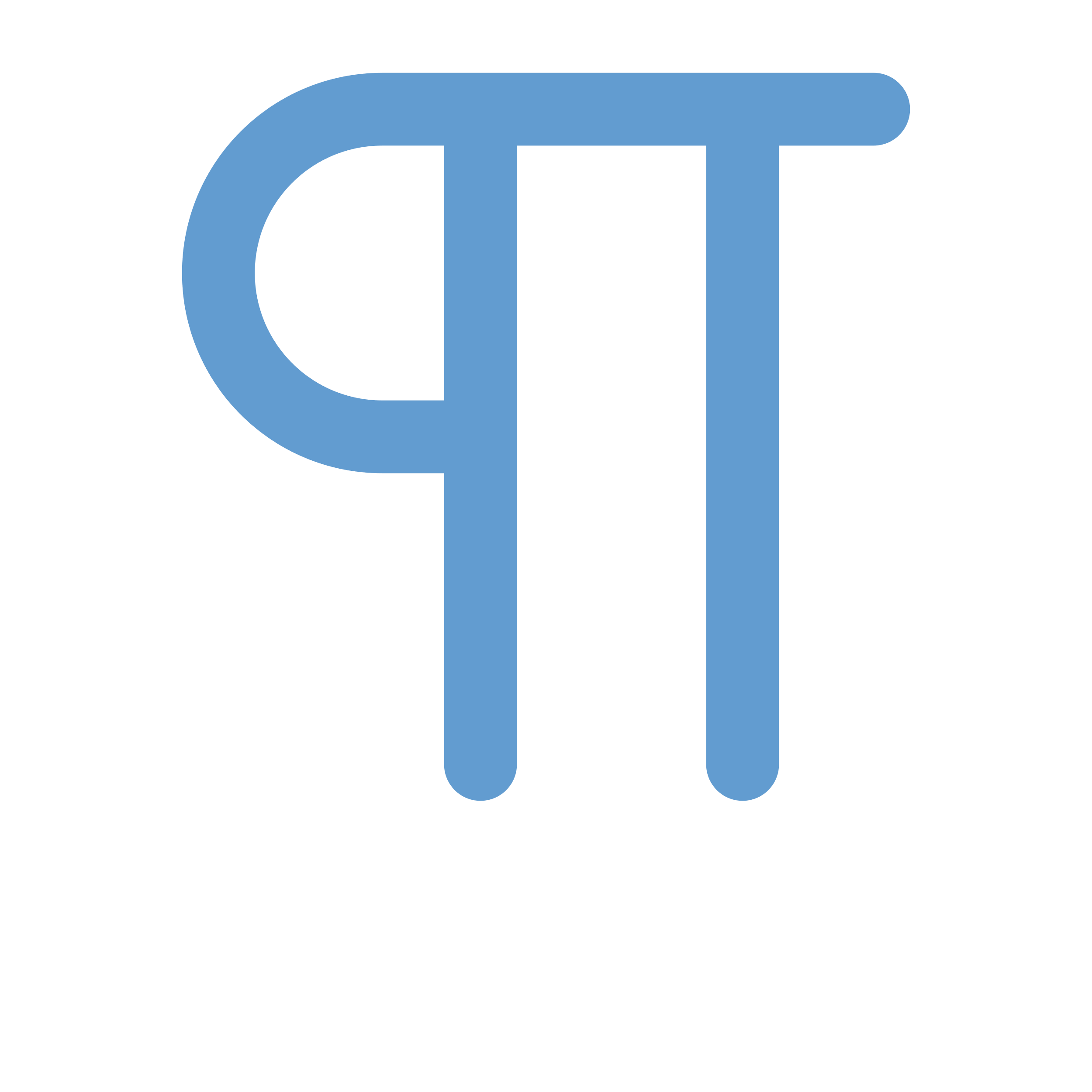 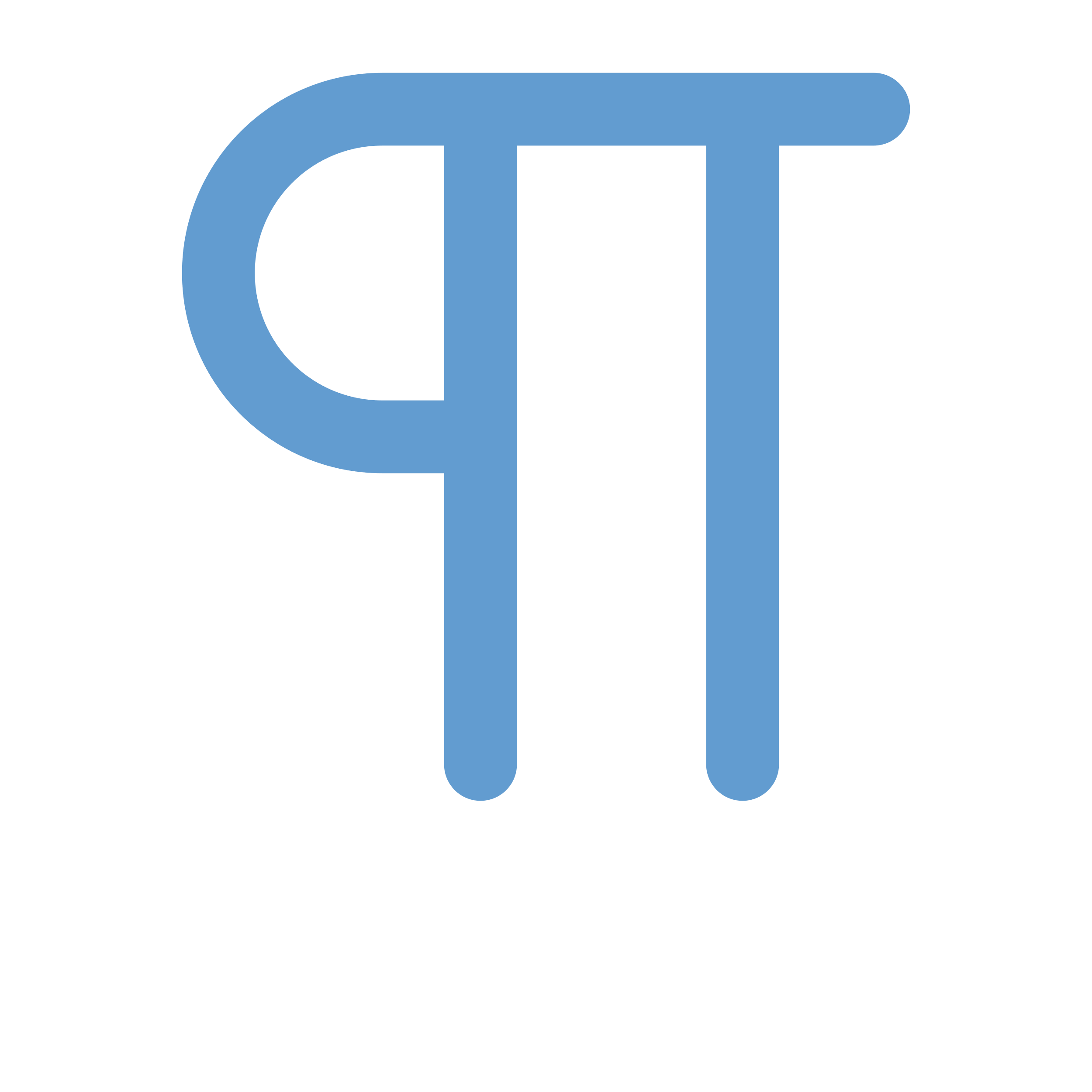 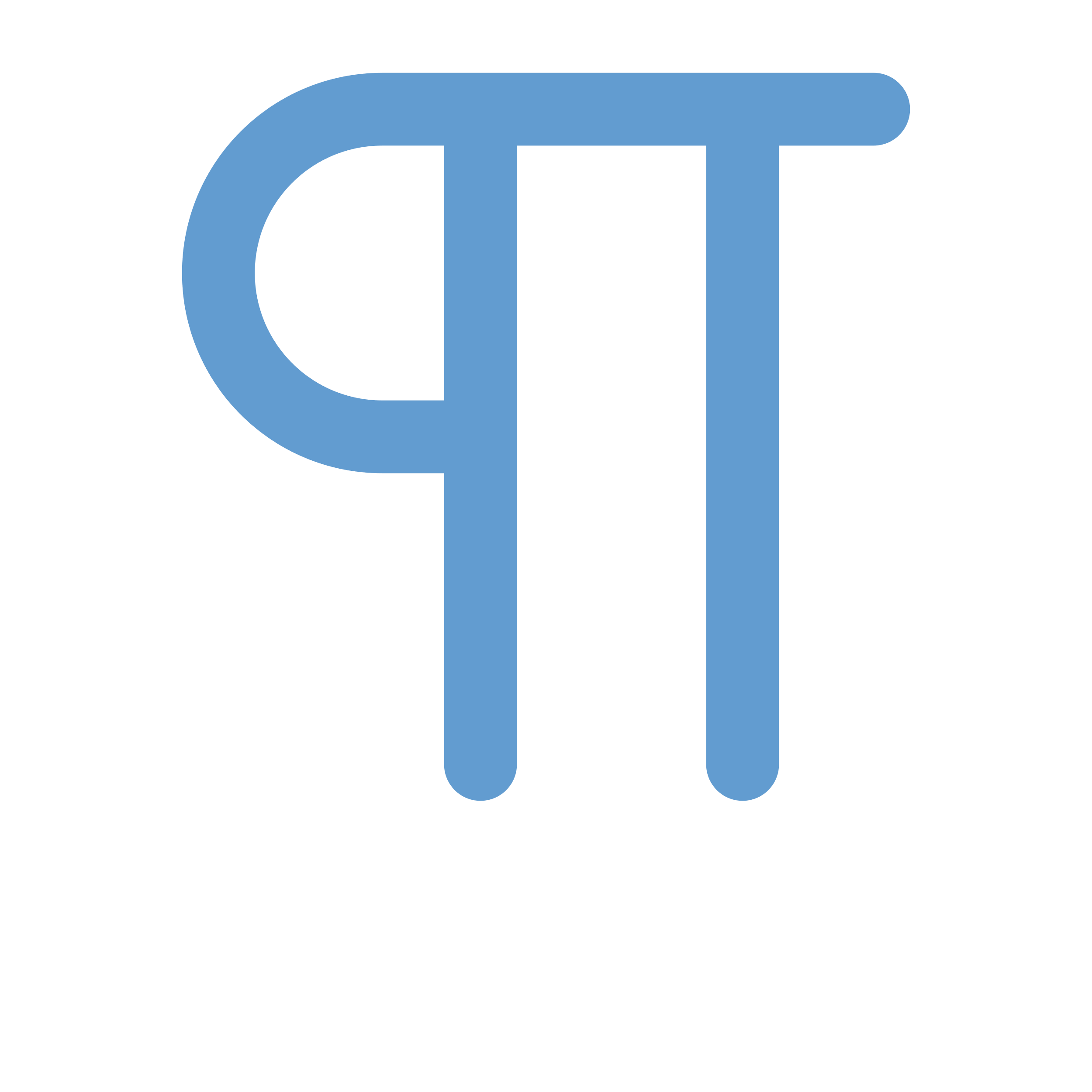 Template - Description slide
Subtitle
xxx
xxx
xxx
Sed ut perspiciatis unde omnis iste natus error sit volup tatem accus antium dolor. Sed ut perspiciatis unde omnis iste natus error sit volup tatem accus antium dolor. Sed ut perspiciatis unde omnis iste natus error sit volup tatem accus antium dolor
xxx
Sed ut perspiciatis unde omnis iste natus error sit volup tatem accus antium dolor. Sed ut perspiciatis unde omnis iste natus error sit volup tatem accus antium dolor. Sed ut perspiciatis unde omnis iste natus error sit volup tatem accus antium dolor
xxx
Sed ut perspiciatis unde omnis iste natus error sit volup tatem accus antium dolor. Sed ut perspiciatis unde omnis iste natus error sit volup tatem accus antium dolor. Sed ut perspiciatis unde omnis iste natus error sit volup tatem accus antium dolor
xxx
Sed ut perspiciatis unde omnis iste natus error sit volup tatem accus antium dolor. Sed ut perspiciatis unde omnis iste natus error sit volup tatem accus antium dolor. Sed ut perspiciatis unde omnis iste natus error sit volup tatem accus antium dolor
xxx
Sed ut perspiciatis unde omnis iste natus error sit volup tatem accus antium dolor. Sed ut perspiciatis unde omnis iste natus error sit volup tatem accus antium dolor. Sed ut perspiciatis unde omnis iste natus error sit volup tatem accus antium dolor
Source:_______
Template - Description slide
Subtitle
xxx
xxx
xxx
Sed ut perspiciatis unde omnis iste natus error sit volup tatem accus antium dolor. Sed ut perspiciatis unde omnis iste natus error sit volup tatem accus antium dolor. Sed ut perspiciatis unde omnis iste natus error sit volup tatem accus antium dolor
xxx
Sed ut perspiciatis unde omnis iste natus error sit volup tatem accus antium dolor. Sed ut perspiciatis unde omnis iste natus error sit volup tatem accus antium dolor. Sed ut perspiciatis unde omnis iste natus error sit volup tatem accus antium dolor
xxx
Sed ut perspiciatis unde omnis iste natus error sit volup tatem accus antium dolor. Sed ut perspiciatis unde omnis iste natus error sit volup tatem accus antium dolor. Sed ut perspiciatis unde omnis iste natus error sit volup tatem accus antium dolor
xxx
Sed ut perspiciatis unde omnis iste natus error sit volup tatem accus antium dolor. Sed ut perspiciatis unde omnis iste natus error sit volup tatem accus antium dolor. Sed ut perspiciatis unde omnis iste natus error sit volup tatem accus antium dolor
xxx
Sed ut perspiciatis unde omnis iste natus error sit volup tatem accus antium dolor. Sed ut perspiciatis unde omnis iste natus error sit volup tatem accus antium dolor. Sed ut perspiciatis unde omnis iste natus error sit volup tatem accus antium dolor
Source:_______
Template - Description slide
Subtitle
xxx
xxx
01
XXX
Sed ut perspiciatis unde omnis iste natus error sit volup tatem accus antium dolor
02
XXX
Sed ut perspiciatis unde omnis iste natus error sit volup tatem accus antium dolor
03
XXX
Sed ut perspiciatis unde omnis iste natus error sit volup tatem accus antium dolor
04
XXX
Sed ut perspiciatis unde omnis iste natus error sit volup tatem accus antium dolor
05
XXX
Sed ut perspiciatis unde omnis iste natus error sit volup tatem accus antium dolor
Source:_______
Template - Description slide
Subtitle
xxx
xxx
01
XXX
Sed ut perspiciatis unde omnis iste natus error sit volup tatem accus antium dolor
02
XXX
Sed ut perspiciatis unde omnis iste natus error sit volup tatem accus antium dolor
03
XXX
Sed ut perspiciatis unde omnis iste natus error sit volup tatem accus antium dolor
04
XXX
Sed ut perspiciatis unde omnis iste natus error sit volup tatem accus antium dolor
05
XXX
Sed ut perspiciatis unde omnis iste natus error sit volup tatem accus antium dolor
Source:_______
Template - Description Slide
Subtitle
A
B
C
D
E
Lorem ipsum dolor sit amet, consectetur adipiscing elit. Sed eget.
Lorem ipsum dolor sit amet, consectetur adipiscing elit. Sed eget.
Lorem ipsum dolor sit amet, consectetur adipiscing elit. Sed eget.
Lorem ipsum dolor sit amet, consectetur adipiscing elit. Sed eget.
Lorem ipsum dolor sit amet, consectetur adipiscing elit. Sed eget.
TITLE 05
TITTLE 04
TITLE 01
TITLE 02
TITTLE 03
Source:_______
Template - Statements
Subtitle
Our mission
Lorem ipsum dolor sit amet, consectetur adipiscing elit. Sed eget.
Our vision
Our values
Lorem ipsum dolor sit amet, consectetur adipiscing elit. Sed eget.
Lorem ipsum dolor sit amet, consectetur adipiscing elit. Sed eget.
Source:_______
Template – Table of words
Subtitle
Source:_______
Template - Table
Subtitle
Source:_______
Template - Table
Subtitle
Source:_______
Template – Features List
Subtitle
Source:_______
Quote 01
Lorem ipsum dolor sit amet, consectetur adipiscing elit. Lorem ipsum dolor sit amet, consectetur adipiscing elit. Lorem ipsum dolor sit amet, consectetur adipiscing elit. Lorem ipsum dolor sit amet, consectetur adipiscing elit. Lorem ipsum dolor sit amet, consectetur adipiscing elit. Lorem ipsum dolor sit amet, consectetur adipiscing
Person name
Source:_______
Quote 02
Lorem ipsum dolor sit amet, consectetur adipiscing elit. Lorem ipsum dolor sit amet, consectetur adipiscing elit. Lorem ipsum dolor sit amet, consectetur adipiscing elit. Lorem ipsum dolor sit amet, consectetur adipiscing elit. Lorem ipsum dolor sit amet, consectetur adipiscing elit. Lorem ipsum dolor sit amet, consectetur adipiscing
Lorem ipsum dolor sit amet, consectetur adipiscing elit. Lorem ipsum dolor sit amet, consectetur adipiscing elit. Lorem ipsum dolor sit amet, consectetur adipiscing elit. Lorem ipsum dolor sit amet, consectetur adipiscing elit. Lorem ipsum dolor sit amet, consectetur adipiscing elit. Lorem ipsum dolor sit amet, consectetur adipiscing
Person name
Person name
Source:_______
Quote 03
Lorem ipsum dolor sit amet, consectetur adipiscing elit. Lorem ipsum dolor sit amet, consectetur adipiscing elit. Lorem ipsum dolor sit amet, consectetur adipiscing elit. Lorem ipsum dolor sit amet, consectetur adipiscing elit. Lorem ipsum dolor sit amet, consectetur adipiscing elit. Lorem ipsum dolor sit amet, consectetur adipiscing
Lorem ipsum dolor sit amet, consectetur adipiscing elit. Lorem ipsum dolor sit amet, consectetur adipiscing elit. Lorem ipsum dolor sit amet, consectetur adipiscing elit.
Lorem ipsum dolor sit amet, consectetur adipiscing elit. Lorem ipsum dolor sit amet, consectetur adipiscing elit. Lorem ipsum dolor sit amet, consectetur adipiscing elit. Lorem ipsum dolor sit amet, consectetur adipiscing elit. Lorem ipsum dolor sit amet, consectetur adipiscing elit. Lorem ipsum dolor sit amet, consectetur adipiscing
Lorem ipsum dolor sit amet, consectetur adipiscing elit. Lorem ipsum dolor sit amet, consectetur adipiscing elit. Lorem ipsum dolor sit amet, consectetur adipiscing elit.
Lorem ipsum dolor sit amet, consectetur adipiscing elit. Lorem ipsum dolor sit amet, consectetur adipiscing elit. Lorem ipsum dolor sit amet, consectetur adipiscing elit. Lorem ipsum dolor sit amet, consectetur adipiscing elit. Lorem ipsum dolor sit amet, consectetur adipiscing elit. Lorem ipsum dolor sit amet, consectetur adipiscing
Lorem ipsum dolor sit amet, consectetur adipiscing elit. Lorem ipsum dolor sit amet, consectetur adipiscing elit. Lorem ipsum dolor sit amet, consectetur adipiscing elit.
Person name
Person name
Person name
Source:_______
Quote 04
Lorem ipsum dolor sit amet, consectetur adipiscing elit. Lorem ipsum dolor sit amet, consectetur adipiscing elit. Lorem ipsum dolor sit amet, consectetur adipiscing elit. Lorem ipsum dolor sit amet, consectetur adipiscing elit. Lorem ipsum dolor sit amet, consectetur adipiscing elit. Lorem ipsum dolor sit amet, consectetur adipiscing
Lorem ipsum dolor sit amet, consectetur adipiscing elit. Lorem ipsum dolor sit amet, consectetur adipiscing elit. Lorem ipsum dolor sit amet, consectetur adipiscing elit. Lorem ipsum dolor sit amet, consectetur adipiscing elit. Lorem ipsum dolor sit amet, consectetur adipiscing elit. Lorem ipsum dolor sit amet, consectetur adipiscing
Person name
Person name
Lorem ipsum dolor sit amet, consectetur adipiscing elit. Lorem ipsum dolor sit amet, consectetur adipiscing elit. Lorem ipsum dolor sit amet, consectetur adipiscing elit. Lorem ipsum dolor sit amet, consectetur adipiscing elit. Lorem ipsum dolor sit amet, consectetur adipiscing elit. Lorem ipsum dolor sit amet, consectetur adipiscing
Lorem ipsum dolor sit amet, consectetur adipiscing elit. Lorem ipsum dolor sit amet, consectetur adipiscing elit. Lorem ipsum dolor sit amet, consectetur adipiscing elit. Lorem ipsum dolor sit amet, consectetur adipiscing elit. Lorem ipsum dolor sit amet, consectetur adipiscing elit. Lorem ipsum dolor sit amet, consectetur adipiscing
Person name
Person name
Source:_______
Quote 05
Lorem ipsum dolor sit amet, consectetur adipiscing elit. Lorem ipsum dolor sit amet, consectetur adipiscing elit. Lorem ipsum dolor sit amet, consectetur adipiscing elit. 
Lorem ipsum dolor sit amet, consectetur adipiscing elit.
Lorem ipsum dolor sit amet, consectetur adipiscing elit. Lorem ipsum dolor sit amet, consectetur adipiscing elit. Lorem ipsum dolor sit amet, consectetur adipiscing elit. 
Lorem ipsum dolor sit amet, consectetur adipiscing elit.
Lorem ipsum dolor sit amet, consectetur adipiscing elit. Lorem ipsum dolor sit amet, consectetur adipiscing elit. Lorem ipsum dolor sit amet, consectetur adipiscing elit. 
Lorem ipsum dolor sit amet, consectetur adipiscing elit.
Person name
Person name
Person name
Lorem ipsum dolor sit amet, consectetur adipiscing elit. Lorem ipsum dolor sit amet, consectetur adipiscing elit. Lorem ipsum dolor sit amet, consectetur adipiscing elit. 
Lorem ipsum dolor sit amet, consectetur adipiscing elit.
Lorem ipsum dolor sit amet, consectetur adipiscing elit. Lorem ipsum dolor sit amet, consectetur adipiscing elit. Lorem ipsum dolor sit amet, consectetur adipiscing elit. 
Lorem ipsum dolor sit amet, consectetur adipiscing elit
Person name
Person name
Source:_______
Template - Key points diagram
Subtitle
Text
Text
Text
Text
Text
Text
Text
Text
Text
Source:_______
Template - SWOT Analysis Slide
Subtitle
STRENGTHS
Lorem ipsum dolor sit amet, consectetur adipiscing elit. Lorem ipsum dolor sit amet, consectetur adipiscing elit. Lorem ipsum dolor sit amet, consectetur adipiscing elit. Lorem ipsum dolor sit amet, consectetur adipiscing elit. Lorem ipsum dolor sit amet, consectetur adipiscing elit. Lorem ipsum dolor sit amet, consectetur adipiscing elit.
S
WEAKNESSES
Lorem ipsum dolor sit amet, consectetur adipiscing elit. Lorem ipsum dolor sit amet, consectetur adipiscing elit. Lorem ipsum dolor sit amet, consectetur adipiscing elit. Lorem ipsum dolor sit amet, consectetur adipiscing elit. Lorem ipsum dolor sit amet, consectetur adipiscing elit. Lorem ipsum dolor sit amet, consectetur adipiscing elit.
W
OPPORTUNITIES
Lorem ipsum dolor sit amet, consectetur adipiscing elit. Lorem ipsum dolor sit amet, consectetur adipiscing elit. Lorem ipsum dolor sit amet, consectetur adipiscing elit. Lorem ipsum dolor sit amet, consectetur adipiscing elit. Lorem ipsum dolor sit amet, consectetur adipiscing elit. Lorem ipsum dolor sit amet, consectetur adipiscing elit.
O
THREATS
Lorem ipsum dolor sit amet, consectetur adipiscing elit. Lorem ipsum dolor sit amet, consectetur adipiscing elit. Lorem ipsum dolor sit amet, consectetur adipiscing elit. Lorem ipsum dolor sit amet, consectetur adipiscing elit. Lorem ipsum dolor sit amet, consectetur adipiscing elit. Lorem ipsum dolor sit amet, consectetur adipiscing elit.
T
Source:_______
Template - SWOT Analysis Slide
Subtitle
Strength
Weakness
Opportunity
Threat
Lorem ipsum dolor sit amet, consectetur adipiscing elit. Lorem ipsum dolor sit amet, consectetur adipiscing elit. Lorem ipsum dolor sit amet, consectetur adipiscing elit. Lorem ipsum dolor sit amet, consectetur adipiscing elit. Lorem ipsum dolor sit amet, consectetur adipiscing elit. Lorem ipsum dolor sit amet, consectetur adipiscing elit.  
Lorem ipsum dolor sit amet, consectetur adipiscing elit. Lorem ipsum dolor sit amet, consectetur adipiscing elit. Lorem ipsum dolor sit amet, consectetur adipiscing elit.
Lorem ipsum dolor sit amet, consectetur adipiscing elit. Lorem ipsum dolor sit amet, consectetur adipiscing elit. Lorem ipsum dolor sit amet, consectetur adipiscing elit. Lorem ipsum dolor sit amet, consectetur adipiscing elit. Lorem ipsum dolor sit amet, consectetur adipiscing elit. Lorem ipsum dolor sit amet, consectetur adipiscing elit. 
Lorem ipsum dolor sit amet, consectetur adipiscing elit. Lorem ipsum dolor sit amet, consectetur adipiscing elit. Lorem ipsum dolor sit amet, consectetur adipiscing elit.
Lorem ipsum dolor sit amet, consectetur adipiscing elit. Lorem ipsum dolor sit amet, consectetur adipiscing elit. Lorem ipsum dolor sit amet, consectetur adipiscing elit. Lorem ipsum dolor sit amet, consectetur adipiscing elit. Lorem ipsum dolor sit amet, consectetur adipiscing elit. Lorem ipsum dolor sit amet, consectetur adipiscing elit.
Lorem ipsum dolor sit amet, consectetur adipiscing elit. Lorem ipsum dolor sit amet, consectetur adipiscing elit. Lorem ipsum dolor sit amet, consectetur adipiscing elit.
Lorem ipsum dolor sit amet, consectetur adipiscing elit. Lorem ipsum dolor sit amet, consectetur adipiscing elit. Lorem ipsum dolor sit amet, consectetur adipiscing elit. Lorem ipsum dolor sit amet, consectetur adipiscing elit. Lorem ipsum dolor sit amet, consectetur adipiscing elit. Lorem ipsum dolor sit amet, consectetur adipiscing elit.
Lorem ipsum dolor sit amet, consectetur adipiscing elit. Lorem ipsum dolor sit amet, consectetur adipiscing elit. Lorem ipsum dolor sit amet, consectetur adipiscing elit.
Source:_______
Template - Checklist
Lorem ipsum dolor sit amet, consectetur adipiscing elit
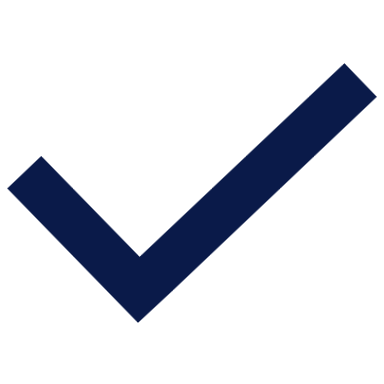 Lorem ipsum dolor sit amet, consectetur adipiscing elit
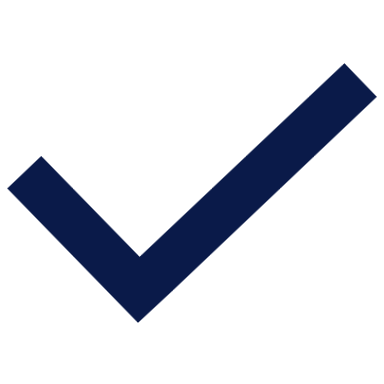 Lorem ipsum dolor sit amet, consectetur adipiscing elit
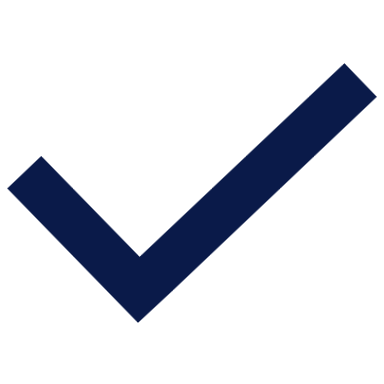 Lorem ipsum dolor sit amet, consectetur adipiscing elit
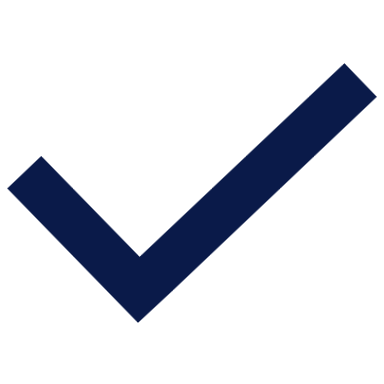 Source:_______
Shablonlar ko’rsatkichi
Strukturaviy slaydlar
Matn asosidagi slaydlar
Shtrixli diagrammalar
Ustunli diagrammalar
Dumaloq diagrammalar
Hududli diagrammalar
Tarqalgan diagrammalar
Chiziqli diagrammalar
Ish rejasi / jarayon
Tashkilot / munosabatlar
Kontseptsiya slaydlari
Xarita slaydlari
Qo’shimcha slaydlar
Template - Simple bar chart
Subtitle
xxx
xxx
$$$
Lorem ipsum dolor sit amet, consectetur adipiscing elit. Sed eget.
Source:_______
Template - Stacked bar chart
Subtitle
xxx
xxx
$$$
Lorem ipsum dolor sit amet, consectetur adipiscing elit. Sed eget.
Source:_______
Template - 100% Stacked bar chart
Subtitle
xxx
xxx
$$$
Text
Text
Lorem ipsum dolor sit amet, consectetur adipiscing elit. Sed eget.
Source:_______
Template – Clustered bar chart
Subtitle
xxx
xxx
$$$
Lorem ipsum dolor sit amet, consectetur adipiscing elit. Sed eget.
Source:_______
Template - Waterfall bar chart
Subtitle
xxx
xxx
$$$
Lorem ipsum dolor sit amet, consectetur adipiscing elit. Sed eget.
Source:_______
Shablonlar ko’rsatkichi
Strukturaviy slaydlar
Matn asosidagi slaydlar
Shtrixli diagrammalar
Ustunli diagrammalar
Dumaloq diagrammalar
Hududli diagrammalar
Tarqalgan diagrammalar
Chiziqli diagrammalar
Ish rejasi / jarayon
Tashkilot / munosabatlar
Kontseptsiya slaydlari
Xarita slaydlari
Qo’shimcha slaydlar
Template - Simple column chart
Subtitle
xxx
$$$
Source:_______
Template - Stacked column chart
Subtitle
xxx
$$$
Text
Text
Source:_______
Template - 100% stacked column chart
Subtitle
xxx
$$$
Text
Text
Source:_______
Template - Clustered column chart
Subtitle
xxx
$$$
Text
Text
Text
Text
Source:_______
Template - Waterfall column chart
Subtitle
xxx
xxx
$$$
Lorem ipsum dolor sit amet, consectetur adipiscing elit. Sed eget.
Source:_______
Template - Vertical dot chart
Subtitle
Text
Text
Text
Text
Source:_______
Template - Grouped column chart
Subtitle
xxx
xxx
$$$
Lorem ipsum dolor sit amet, consectetur adipiscing elit. Sed eget.
Source:_______
Template - Multiple column chart
Subtitle
xxx
$$$
Title 01
Title 02
Title 03
Title 04
Title 05
Lorem ipsum dolor sit amet, consectetur adipiscing elit.
Lorem ipsum dolor sit amet, consectetur adipiscing elit.
Lorem ipsum dolor sit amet, consectetur adipiscing elit.
Lorem ipsum dolor sit amet, consectetur adipiscing elit.
Lorem ipsum dolor sit amet, consectetur adipiscing elit.
Source:_______
Template – Pyramid column chart
Subtitle
YOUR TITLE
YOUR TITLE
YOUR TITLE
YOUR TITLE
YOUR TITLE
$0.9M
$2.1M
$3.3M
$2.5M
$2.9M
Lorem ipsum dolor sit amet, consectetur adipiscing elit. Lorem ipsum dolor sit amet, consectetur adipiscing elit. Sed eget.Lorem ipsum dolor sit amet, consectetur adipiscing elit. Sed eget.Lorem ipsum dolor sit amet, consectetur adipiscing elit. Sed eget..
Source:_______
Template - Combination chart
Subtitle
Source:_______
Template - Mekko chart
Subtitle
xxx
xxx
xxx
xxx
xxx
xxx
xxx
Source:_______
Template - Density chart
Subtitle
xxx
xxx
Source:_______
Template - Population pyramid
Subtitle
xxx
xxx
Source:_______
Template - Percentage breakdown
Subtitle
Text
Text
Text
Text
Text
Text
Source:_______
Template - Heat map
Subtitle
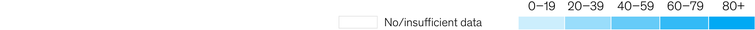 xxx
xxx
xxx
xxx
xxx
Source:_______
Template - Heat map (with numbers)
Subtitle
xxx
xxx
Source:_______
Shablonlar ko’rsatkichi
Strukturaviy slaydlar
Matn asosidagi slaydlar
Shtrixli diagrammalar
Ustunli diagrammalar
Dumaloq diagrammalar
Hududli diagrammalar
Tarqalgan diagrammalar
Chiziqli diagrammalar
Ish rejasi / jarayon
Tashkilot / munosabatlar
Kontseptsiya slaydlari
Xarita slaydlari
Qo’shimcha slaydlar
Template - Line chart
Subtitle
xxx
$$$
Title 01
Lorem ipsum dolor sit amet, consectetur adipiscing elit.
Title 02
Lorem ipsum dolor sit amet, consectetur adipiscing elit.
Title 03
Lorem ipsum dolor sit amet, consectetur adipiscing elit.
Source:_______
Template - Vertical line chart
Subtitle
Category 5
Category 4
Category 3
Category 2
Category 1
Source:_______
Template - Multiple line chart
Subtitle
xxx
xxx
xxx
$$$
$$$
$$$
Title 01
Title 02
Title 03
Lorem ipsum dolor sit amet, consectetur adipiscing elit.
Lorem ipsum dolor sit amet, consectetur adipiscing elit.
Lorem ipsum dolor sit amet, consectetur adipiscing elit.
Source:_______
Template - Data over time line chart
Subtitle
Text
Text
Text
Text
Text
Text
Source:_______
Template - Growth curve line chart
Subtitle
36%
Text
27%
22%
Text
Text
10%
5%
Text
Text
Source:_______
Template - Peak line chart
Subtitle
Text
Text
Text
Source:_______
Template - Arrow line chart
Subtitle
8
Text
7
Text
6
Text
5
Text
4
Text
3
Text
2
Text
1
Text
Source:_______
Template - Evolution Chart
Subtitle
Title 01
Title 02
Title 03
Title 04
Title 05
Lorem ipsum dolor sit amet, consectetur adipiscing elit.
Lorem ipsum dolor sit amet, consectetur adipiscing elit.
Lorem ipsum dolor sit amet, consectetur adipiscing elit.
Lorem ipsum dolor sit amet, consectetur adipiscing elit.
Lorem ipsum dolor sit amet, consectetur adipiscing elit.
Source:_______
Template - Radial chart
Subtitle
Text
Text
Source:_______
Shablonlar ko’rsatkichi
Strukturaviy slaydlar
Matn asosidagi slaydlar
Shtrixli diagrammalar
Ustunli diagrammalar
Dumaloq diagrammalar
Hududli diagrammalar
Tarqalgan diagrammalar
Chiziqli diagrammalar
Ish rejasi / jarayon
Tashkilot / munosabatlar
Kontseptsiya slaydlari
Xarita slaydlari
Qo’shimcha slaydlar
Template - Pie chart
Subtitle
Text
Text
Text
Text
Source:_______
Template - Doughnut chart
Subtitle
Text
Text
Text
Text
Source:_______
Template - Multiple Doughnuts
Subtitle
2018
2019
2020
Title 01
Title 02
Title 03
Lorem ipsum dolor sit amet, consectetur adipiscing elit.
Lorem ipsum dolor sit amet, consectetur adipiscing elit.
Lorem ipsum dolor sit amet, consectetur adipiscing elit.
Source:_______
Template - Multiple Doughnuts
Subtitle
01
03
xxx
xxx
xxx
xxx
Lorem ipsum dolor sit amet, consectetur adipiscing elit. Sed eget.
Lorem ipsum dolor sit amet, consectetur adipiscing elit. Sed eget.
Lorem ipsum dolor sit amet, consectetur adipiscing elit. Sed eget.
Lorem ipsum dolor sit amet, consectetur adipiscing elit. Sed eget.
04
02
Source:_______
Template - Harvey Ball Slide
Subtitle
50%
75%
25%
90%
Your Title
Your Title
Your Title
Your Title
Lorem ipsum dolor sit amet, consectetur adipiscing elit
Lorem ipsum dolor sit amet, consectetur adipiscing elit
Lorem ipsum dolor sit amet, consectetur adipiscing elit
Lorem ipsum dolor sit amet, consectetur adipiscing elit
Source:_______
Template - Harvey Ball Slide
Subtitle
Lorem ipsum dolor sit amet, consectetur adipiscing elit
Source:_______
Template - Harvey Ball Slide
Subtitle
Lorem ipsum dolor sit amet, consectetur
Lorem ipsum dolor sit amet, consectetur
Lorem ipsum dolor sit amet, consectetur
Lorem ipsum dolor sit amet, consectetur
Lorem ipsum dolor sit amet, consectetur
Lorem ipsum dolor sit amet, consectetur

.
Source:_______
Template - Harvey Ball Map Slide
Subtitle
Your Title
Lorem ipsum dolor sit amet, consectetur
Your Title
Lorem ipsum dolor sit amet, consectetur
Your Title
Lorem ipsum dolor sit amet, consectetur
Source:_______
Template - Wheel chart
Subtitle
xxx
xxx
xxx
xxx
xxx
Lorem ipsum dolor sit amet, consectetur adipiscing elit. Sed eget.
Lorem ipsum dolor sit amet, consectetur adipiscing elit. Sed eget.
Lorem ipsum dolor sit amet, consectetur adipiscing elit. Sed eget.
Lorem ipsum dolor sit amet, consectetur adipiscing elit. Sed eget.
XXX
Source:_______
Shablonlar ko’rsatkichi
Strukturaviy slaydlar
Matn asosidagi slaydlar
Shtrixli diagrammalar
Ustunli diagrammalar
Dumaloq diagrammalar
Hududli diagrammalar
Tarqalgan diagrammalar
Chiziqli diagrammalar
Ish rejasi / jarayon
Tashkilot / munosabatlar
Kontseptsiya slaydlari
Xarita slaydlari
Qo’shimcha slaydlar
Template - Simple area chart
Subtitle
Text
Text
Source:_______
Template - Proportional area chart
Subtitle
Title here
Title here
XX%
-XX%
Lorem ipsum dolor sit amet, consectetur adipiscing elit
Lorem ipsum dolor sit amet, consectetur adipiscing elit
Source:_______
Template - Rectangle area chart
Subtitle
Text
Text
Text
Source:_______
Shablonlar ko’rsatkichi
Strukturaviy slaydlar
Matn asosidagi slaydlar
Shtrixli diagrammalar
Ustunli diagrammalar
Dumaloq diagrammalar
Hududli diagrammalar
Tarqalgan diagrammalar
Chiziqli diagrammalar
Ish rejasi / jarayon
Tashkilot / munosabatlar
Kontseptsiya slaydlari
Xarita slaydlari
Qo’shimcha slaydlar
Template - Scatter chart
Subtitle
Source:_______
Template - Scatter chart with four quadrants
Subtitle
Text
Text
Text
Text
Source:_______
Template - Scatter chart with segmentation
Subtitle
Text
Text
Text
Source:_______
Template - XY Bubble chart
Subtitle
Text
Text
Text
Source:_______
Shablonlar ko’rsatkichi
Strukturaviy slaydlar
Matn asosidagi slaydlar
Shtrixli diagrammalar
Ustunli diagrammalar
Dumaloq diagrammalar
Hududli diagrammalar
Tarqalgan diagrammalar
Chiziqli diagrammalar
Ish rejasi / jarayon
Tashkilot / munosabatlar
Kontseptsiya slaydlari
Xarita slaydlari
Qo’shimcha slaydlar
Template - Flow chart
Subtitle
Text
Text
Text
Text
Text
Text
Text
Text
Text
Text
Text
Text
Text
Text
Text
Text
Source:_______
Template - Repeating process
Subtitle
1
Text
Text
Text
2
3
Text
Text
Text
Text
Text
Text
Source:_______
Template - Timeline
Subtitle
1
2
3
Text
Text
Text
Text
Text
Text
Source:_______
Template - Boat chart
Subtitle
XXX
Text
XXX
Text
XXX
Text
XXX
Text
XXX
Text
Lorem ipsum dolor sit amet, consectetur adipiscing elit
Lorem ipsum dolor sit amet, consectetur adipiscing elit
Lorem ipsum dolor sit amet, consectetur adipiscing elit
Lorem ipsum dolor sit amet, consectetur adipiscing elit
Lorem ipsum dolor sit amet, consectetur adipiscing elit
Source:_______
Template - Boat chart horizontal
Subtitle
XXX
Text
XXX
Text
XXX
Text
XXX
Text
XXX
Text
Lorem ipsum dolor sit amet, consectetur adipiscing elit
Lorem ipsum dolor sit amet, consectetur adipiscing elit
Lorem ipsum dolor sit amet, consectetur adipiscing elit
Lorem ipsum dolor sit amet, consectetur adipiscing elit
Lorem ipsum dolor sit amet, consectetur adipiscing elit
Source:_______
Template - Boat chart
Subtitle
XXX
Text
XXX
Text
XXX
Text
XXX
Text
XXX
Text
Heading
Lorem ipsum dolor sit amet, consectetur adipiscing elit
Lorem ipsum dolor sit amet, consectetur adipiscing elit
Lorem ipsum dolor sit amet, consectetur adipiscing elit
Lorem ipsum dolor sit amet, consectetur adipiscing elit
Lorem ipsum dolor sit amet, consectetur adipiscing elit
Heading
Lorem ipsum dolor sit amet, consectetur adipiscing elit
Lorem ipsum dolor sit amet, consectetur adipiscing elit
Lorem ipsum dolor sit amet, consectetur adipiscing elit
Lorem ipsum dolor sit amet, consectetur adipiscing elit
Lorem ipsum dolor sit amet, consectetur adipiscing elit
Heading
Lorem ipsum dolor sit amet, consectetur adipiscing elit
Lorem ipsum dolor sit amet, consectetur adipiscing elit
Lorem ipsum dolor sit amet, consectetur adipiscing elit
Lorem ipsum dolor sit amet, consectetur adipiscing elit
Lorem ipsum dolor sit amet, consectetur adipiscing elit
Heading
Lorem ipsum dolor sit amet, consectetur adipiscing elit
Lorem ipsum dolor sit amet, consectetur adipiscing elit
Lorem ipsum dolor sit amet, consectetur adipiscing elit
Lorem ipsum dolor sit amet, consectetur adipiscing elit
Lorem ipsum dolor sit amet, consectetur adipiscing elit
Source:_______
Template - Boat chart vertical
Subtitle
XXX
Text
Lorem ipsum dolor sit amet, consectetur adipiscing elit
XXX
Text
Lorem ipsum dolor sit amet, consectetur adipiscing elit
XXX
Text
Lorem ipsum dolor sit amet, consectetur adipiscing elit
Source:_______
Template - From-to chart
Subtitle
From
To
Source:_______
Template - Circular process
Subtitle
xxx
xxx
xxx
xxx
Lorem ipsum dolor sit amet, consectetur adipiscing elit. Sed eget.
Lorem ipsum dolor sit amet, consectetur adipiscing elit. Sed eget.
Lorem ipsum dolor sit amet, consectetur adipiscing elit. Sed eget.
Lorem ipsum dolor sit amet, consectetur adipiscing elit. Sed eget.
xxx
Source:_______
Template - Circular process
Subtitle
xxx
xxx
xxx
xxx
Lorem ipsum dolor sit amet, consectetur adipiscing elit. Sed eget.
Lorem ipsum dolor sit amet, consectetur adipiscing elit. Sed eget.
Lorem ipsum dolor sit amet, consectetur adipiscing elit. Sed eget.
Lorem ipsum dolor sit amet, consectetur adipiscing elit. Sed eget.
xxx
Source:_______
Template - Journey Slide
Subtitle
YOUR
TITLE
YOUR
TITLE
Lorem ipsum dolor sit amet, consectetur adipiscing elit
Lorem ipsum dolor sit amet, consectetur adipiscing elit
YOUR
TITLE
YOUR
TITLE
YOUR
TITLE
Lorem ipsum dolor sit amet, consectetur adipiscing elit
Lorem ipsum dolor sit amet, consectetur adipiscing elit
Lorem ipsum dolor sit amet, consectetur adipiscing elit
Source:_______
Template - Linear Process
Subtitle
YOUR TITLE
YOUR TITLE
YOUR TITLE
YOUT TITLE
YOUR TITLE
1
2
3
4
5
Lorem ipsum dolor sit amet, consectetur adipiscing elit
Lorem ipsum dolor sit amet, consectetur adipiscing elit
Lorem ipsum dolor sit amet, consectetur adipiscing elit
Lorem ipsum dolor sit amet, consectetur adipiscing elit
Lorem ipsum dolor sit amet, consectetur adipiscing elit
Source:_______
Template - Linear Process
Subtitle
YOUR TITLE
YOUR TITLE
YOUR TITLE
YOUR TITLE
YOUR TITLE
Lorem ipsum dolor sit amet, consectetur adipiscing elit
Lorem ipsum dolor sit amet, consectetur adipiscing elit
Lorem ipsum dolor sit amet, consectetur adipiscing elit
Lorem ipsum dolor sit amet, consectetur adipiscing elit
Lorem ipsum dolor sit amet, consectetur adipiscing elit
Lorem ipsum dolor sit amet, consectetur adipiscing elit
Source:_______
Template - Snake process
Subtitle
Lorem ipsum dolor sit amet, consectetur adipiscing elit
Lorem ipsum dolor sit amet, consectetur adipiscing elit
Lorem ipsum dolor sit amet, consectetur adipiscing elit
Lorem ipsum dolor sit amet, consectetur adipiscing elit
Source:_______
Template - Go-To-Market Slide
Subtitle
STAGE A
STAGE B
STAGE C
STAGE D
STAGE E
A
B
C
D
E
TITLE 01
TITLE 02
TITLE 03
TITLE 04
TITLE 05
Lorem ipsum dolor sit amet, consectetur adipiscing elit 
Lorem ipsum dolor sit amet, consectetur adipiscing elit 
Lorem ipsum dolor sit amet, consectetur adipiscing elit
Lorem ipsum dolor sit amet, consectetur adipiscing elit 
Lorem ipsum dolor sit amet, consectetur adipiscing elit 
Lorem ipsum dolor sit amet, consectetur adipiscing elit
Lorem ipsum dolor sit amet, consectetur adipiscing elit 
Lorem ipsum dolor sit amet, consectetur adipiscing elit 
Lorem ipsum dolor sit amet, consectetur adipiscing elit
Lorem ipsum dolor sit amet, consectetur adipiscing elit 
Lorem ipsum dolor sit amet, consectetur adipiscing elit 
Lorem ipsum dolor sit amet, consectetur adipiscing elit
Lorem ipsum dolor sit amet, consectetur adipiscing elit 
Lorem ipsum dolor sit amet, consectetur adipiscing elit 
Lorem ipsum dolor sit amet, consectetur adipiscing elit
XXXX
XXXX
Source:_______
Template - Project timeline
Subtitle
JAN ‘19
FEB ‘19
MAR ‘19
APR ‘19
MAY ‘19
JUN ‘19
JUL ‘19
AUG ‘19
SEP ‘19
OCT ‘19
NOV ‘19
DEC ‘19
YOUR TITLE
Lorem ipsum dolor sit amet, consectetur adipiscing elit. Sed eget.
YOUR TITLE
Lorem ipsum dolor sit amet, consectetur adipiscing elit. Sed eget.
YOUR TITLE
Lorem ipsum dolor sit amet, consectetur adipiscing elit. Sed eget.
YOUR TITLE
Lorem ipsum dolor sit amet, consectetur adipiscing elit. Sed eget.
YOUR TITLE
Lorem ipsum dolor sit amet, consectetur adipiscing elit. Sed eget.
Source:_______
Template - Customer Touchpoints
Subtitle
xxxx
xxx
xx
xxx
xxx
xxxx
xxx
xxx
Awareness
Consideration
Acquisition
Service
Loyalty
xxx
xxx
xx
xxxx
xxxx
xxxx
xxx
xxx
xxxx
Source:_______
Template - Customer Phases
Subtitle
PHASE 1
PHASE 2
PHASE 3
PHASE 4
Lorem ipsum dolor sit amet, consectetur adipiscing elit.
Lorem ipsum dolor sit amet, consectetur adipiscing elit.
Lorem ipsum dolor sit amet, consectetur adipiscing elit.
Lorem ipsum dolor sit amet, consectetur adipiscing elit.
Needs &
Expectations
Touchpoint
Touchpoint
Touchpoint
Touchpoint
Touchpoint
Touchpoint
Touchpoint
Touchpoint
Touchpoint
Touchpoint
Touchpoint
Touchpoint
Touchpoint
Lorem ipsum dolor sit amet, consectetur adipiscing elit.
Lorem ipsum dolor sit amet, consectetur adipiscing elit.
Lorem ipsum dolor sit amet, consectetur adipiscing elit.
Lorem ipsum dolor sit amet, consectetur adipiscing elit.
Voice Of
Customer
Source:_______
Template - Business workflow
Subtitle
Lorem ipsum dolor sit amet, consectetur adipiscing elit.
Lorem ipsum dolor sit amet, consectetur adipiscing elit.
Lorem ipsum dolor sit amet, consectetur adipiscing elit.
Lorem ipsum dolor sit amet, consectetur adipiscing elit.
1
2
3
4
START
Lorem ipsum dolor sit amet, consectetur adipiscing elit.
Lorem ipsum dolor sit amet, consectetur adipiscing elit.
Lorem ipsum dolor sit amet, consectetur adipiscing elit.
Lorem ipsum dolor sit amet, consectetur adipiscing elit.
8
7
6
5
Lorem ipsum dolor sit amet, consectetur adipiscing elit.
Lorem ipsum dolor sit amet, consectetur adipiscing elit.
Lorem ipsum dolor sit amet, consectetur adipiscing elit.
Lorem ipsum dolor sit amet, consectetur adipiscing elit.
9
10
11
12
END
Source:_______
Template – Circular process
Subtitle
03
XXX
XXX
XXX
XXX
XXX
XXX
02
04
XXX
XXX
XXX
XXX
XXX
XXX
01
05
XXX
XXX
XXX
XXX
XXX
XXX
06
Source:_______
Template - Road flow chart
Subtitle
XXX
XXX
XXX
XXX
XXX
XXX
XXX
XXX
XXX
XXX
XXX
XXX
XXX
XXX
XXX
XXX
XXX
XXX
Source:_______
Template - Plans vs. actual chart
Subtitle
xxx
xxx
xxx
XXX
XXX
XXX
XX
XX
XX
xxx
xxx
xxx
xxx
xxx
xxx
Source:_______
Template - Forecast chart
Subtitle
xxx
xxx
xxx
xxx
xxx
xxx
xxx
xxx
xxx
xxx
xxx
xxx
xxx
xxx
xxx
Source:_______
Template - Steps chart
Subtitle
Text
Text
Text
Text
Text
Text
Text
Text
Text
Text
Source:_______
Template - Phases chart
Subtitle
Text
Text
Text
X
X
X
Text
Text
Text
Source:_______
Template - Strategy chart
Subtitle
Text
Text
Text
Text
Text
Text
Text
Text
Text
Text
Text
Text
Text
Text
Text
Text
Text
Text
Text
Text
Text
Text
Source:_______
Template - Decision tree
Subtitle
Text
Text
Text
Text
Text
Text
Text
Text
Text
Text
Text
Text
Text
Text
4
Text
5
Text
Text
Text
1
Text
2
Text
3
Text
Source:_______
Template - Decision Tree
Subtitle
YOUR TITLE
YOUR TITLE
YOUR TITLE
5
1
YOUR TITLE
YOUR TITLE
YOUR TITLE
2
YOUR TITLE
YOUR TITLE
6
3
YOUR TITLE
YOUR TITLE
YOUR TITLE
YOUR TITLE
4
7
YOUR TITLE
YOUR TITLE
Source:_______
Template - Decision Tree
Subtitle
Lorem ipsum dolor sit amet, consectetur adipiscing elit.
xxxx
xxxx
xxxx
Lorem ipsum dolor sit amet, consectetur adipiscing elit.
xxxxx
xxxx
xxxx
Lorem ipsum dolor sit amet, consectetur adipiscing elit.
xxxxx
xxx
Lorem ipsum dolor sit amet, consectetur adipiscing elit Lorem ipsum dolor sit amet, consectetur adipiscing elit Lorem ipsum dolor sit amet, consectetur adipiscing elit Lorem ipsum dolor sit amet, consectetur adipiscing elit Lorem ipsum dolor sit amet, consectetur adipiscing elit Lorem ipsum dolor sit amet, consectetur adipiscing elit Lorem ipsum dolor sit amet, consectetur adipiscing elit Lorem ipsum dolor sit amet, consectetur adipiscing elit Lorem ipsum dolor sit amet, consectetur adipiscing elit
Source:_______
Template – Gantt chart
Subtitle
Text
Text
Text
Text
Text
Source:_______
Shablonlar ko’rsatkichi
Strukturaviy slaydlar
Matn asosidagi slaydlar
Shtrixli diagrammalar
Ustunli diagrammalar
Dumaloq diagrammalar
Hududli diagrammalar
Tarqalgan diagrammalar
Chiziqli diagrammalar
Ish rejasi / jarayon
Tashkilot / munosabatlar
Kontseptsiya slaydlari
Xarita slaydlari
Qo’shimcha slaydlar
Template - Organizational chart
Subtitle
xxxx
xxxx
xxxx
xxxx
xxxx
xxxx
xxxx
xxxx
xxxx
xxxx
xxxx
xxxx
xxxx
xxxx
xxxx
xxxx
xxxx
xxxx
xxxx
xxxx
xxxx
xxxx
xxxx
Source:_______
Template - Hierarchy chart
Subtitle
TITLE 01
TITLE 02
Lorem ipsum dolor sit amet, consectetur
Lorem ipsum dolor sit amet, consectetur
TITLE 03
TITLE 04
TITLE 05
Lorem ipsum dolor sit amet, consectetur
Lorem ipsum dolor sit amet, consectetur
Lorem ipsum dolor sit amet, consectetur
Source:_______
Template - Hierarchy Infographic
Subtitle
TITLE 01
Lorem ipsum dolor sit amet, consectetur
TITLE 02
TITLE 03
TITLE 04
TITLE 05
TITLE 06
Lorem ipsum dolor sit amet, consectetur
Lorem ipsum dolor sit amet, consectetur
Lorem ipsum dolor sit amet, consectetur
Lorem ipsum dolor sit amet, consectetur
Lorem ipsum dolor sit amet, consectetur

.
Source:_______
Template - Business systems/hierarchy
Subtitle
Source:_______
Template - Many-to-one chart
Subtitle
Text
Text
Text
Text
Text
Text
Source:_______
Template - Rank chart
Subtitle
1
2
3
4
5
Source:_______
Template - Comparative table
Subtitle
Text
Text
Text
Text
Text
Text
Text
Text
Text
Text
Text
Source:_______
Template - Network analysis
Subtitle
Text
Text
xxx
xxx
xxx
xxx
Source:_______
Template - 2x2 Matrix
Label name
Y Label
Label name
Label name
Label name
X Label
Source:_______
Template - 3x2 Matrix
Label name
Y Label
Label name
Label name
Label name
Label name
X Label
Source:_______
Template - 3x3 Matrix
Label name
Y Label
Label name
Label name
Label name
Label name
Label name
X Label
Source:_______
Shablonlar ko’rsatkichi
Strukturaviy slaydlar
Matn asosidagi slaydlar
Shtrixli diagrammalar
Ustunli diagrammalar
Dumaloq diagrammalar
Hududli diagrammalar
Tarqalgan diagrammalar
Chiziqli diagrammalar
Ish rejasi / jarayon
Tashkilot / munosabatlar
Kontseptsiya slaydlari
Xarita slaydlari
Qo’shimcha slaydlar
Template - Honeycomb chart
Subtitle
xxx
xxx
XXX
XXX
XXX
XXX
XXX
XXX
xxx
xxx
xxx
XXX
XXX
XXX
XXX
XXX
XXX
xxx
xxx
XXX
XXX
XXX
XXX
XXX
XXX
Source:_______
Template - Challenges Slide
Subtitle
TITLE 01
TITLE 01
01
Lorem ipsum dolor sit amet, consectetur adipiscing elit.
Lorem ipsum dolor sit amet, consectetur adipiscing elit.
SOLUTIONS
CHALLENGES
TITLE 02
TITLE 02
02
Lorem ipsum dolor sit amet, consectetur adipiscing elit.
Lorem ipsum dolor sit amet, consectetur adipiscing elit.
TITLE 03
TITLE 03
03
Lorem ipsum dolor sit amet, consectetur adipiscing elit.
Lorem ipsum dolor sit amet, consectetur adipiscing elit.
Source:_______
Template - Challenges and solutions
Subtitle
CHALLENGES
SOLUTIONS
01
01
CHALLENGE 01
SOLUTION 01
Lorem ipsum dolor sit amet, consectetur adipiscing elit.
Lorem ipsum dolor sit amet, consectetur adipiscing elit.
02
02
CHALLENGE 02
SOLUTION 02
Lorem ipsum dolor sit amet, consectetur adipiscing elit.
Lorem ipsum dolor sit amet, consectetur adipiscing elit.
03
03
CHALLENGE 03
SOLUTION 03
Lorem ipsum dolor sit amet, consectetur adipiscing elit.
Lorem ipsum dolor sit amet, consectetur adipiscing elit.
Source:_______
Template - Decision Diagram
Subtitle
High-risk Consequences
Interpersonal Issues
Alternatives
Uncertainty
Complexity
Lorem ipsum dolor sit amet, consectetur adipiscing elit.
Lorem ipsum dolor sit amet, consectetur adipiscing elit.
Lorem ipsum dolor sit amet, consectetur adipiscing elit.
Lorem ipsum dolor sit amet, consectetur adipiscing elit.
Lorem ipsum dolor sit amet, consectetur adipiscing elit.
Source:_______
Template - Decision Diagram
Subtitle
High-risk Consequences
Interpersonal Issues
Alternatives
Uncertainty
Complexity
Lorem ipsum dolor sit amet, consectetur adipiscing elit.
Lorem ipsum dolor sit amet, consectetur adipiscing elit.
Lorem ipsum dolor sit amet, consectetur adipiscing elit.
Lorem ipsum dolor sit amet, consectetur adipiscing elit.
Lorem ipsum dolor sit amet, consectetur adipiscing elit.
Source:_______
Template - Tree diagram
Subtitle
Text
Text
Text
Text
Text
Source:_______
Template - Funnel chart
Subtitle
xxx
xxx
xxx
xxx
xxx
xxx
xxx
xxx
xxx
xxx
xxx
xxx
xxx
xxx
Source:_______
Template – Funnel chart
Subtitle
xxx
xxx
xxx
xxx
xxx
xxx
xxx
xxx
xxx
xxx
Source:_______
Template – Open book slide
Subtitle
Lorem ipsum dolor sit amet, consectetur adipiscing elit.
Lorem ipsum dolor sit amet, consectetur adipiscing elit.
Lorem ipsum dolor sit amet, consectetur adipiscing elit.
Lorem ipsum dolor sit amet, consectetur adipiscing elit.
Lorem ipsum dolor sit amet, consectetur adipiscing elit.
Lorem ipsum dolor sit amet, consectetur adipiscing elit.
Source:_______
Template - Mind map
Subtitle
Text
Text
Text
Text
Text
Text
Source:_______
Template - Sankey diagram
Subtitle
Text
Text
Text
Text
Text
Text
Text
Text
Text
Source:_______
Template - Kagi chart
Subtitle
xxx
xxx
Source:_______
Template - Ladder chart
Subtitle
4
Text
3
Text
Text
Text
2
Text
Text
1
Text
Text
Text
Source:_______
Template - Questions chart
Subtitle
xxx
xxx
xxx
xxx
Source:_______
Template - Comparison chart
Subtitle
xxx
xxx
xxx
xxx
xxx
xxx
Source:_______
Template - Comparison chart
Subtitle
X
X
X
X
X
X
xxx
xxx
xxx
Source:_______
Template - Comparison chart
Subtitle
xxx
xxx
xxx
xxx
xxx
xxx
xxx
xxx
xxx
xxx
Source:_______
Template - Comparison chart
Subtitle
xxx
xxx
xxx
xxx
Source:_______
Template - Gears chart
Subtitle
XX
XX
XX
XX
Source:_______
Template - Semicircle chart
Subtitle
xxx
xxx
xxx
xxx
xxx
xxx
xxx
Source:_______
Template - House chart
Subtitle
Text
Text
Text
Text
Text
Text
Text
Source:_______
Template - Venn Diagram
Subtitle
Text
Text
Text
Text
Text
Text
Text
Source:_______
Template - Circle diagram
Subtitle
Text
Text
Text
Text
Text
Text
Text
Source:_______
Template - Circle diagram with segmentation
Subtitle
Text
Text
Text
Text
Text
Source:_______
Template - Bull’s eye diagram
Subtitle
Text
XXX
XXX
XXX
Text
Text
Text
Text
Text
Text
Text
Source:_______
Template - Balance Scale Diagram
Subtitle
Text
Text
Source:_______
Template - V diagram
Subtitle
Text
Text
Text
Text
Text
Text
Text
Text
Text
Text
Text
Text
Text
Text
Text
Source:_______
Template - Level diagram
Subtitle
Text
Text
Text
Source:_______
Shablonlar ko’rsatkichi
Strukturaviy slaydlar
Matn asosidagi slaydlar
Shtrixli diagrammalar
Ustunli diagrammalar
Dumaloq diagrammalar
Hududli diagrammalar
Tarqalgan diagrammalar
Chiziqli diagrammalar
Ish rejasi / jarayon
Tashkilot / munosabatlar
Kontseptsiya slaydlari
Xarita slaydlari
Qo’shimcha slaydlar
Template - Maps showing data
Subtitle
Text
Text
Text
Text
Text
Text
Text
Text
Text
Source:_______
Template - Flow map
Subtitle
Text
Text
Text
Text
Text
Text
AS
AS
NA
EU
NA
EU
ME
ME
AF
AF
OC
OC
LA
LA
Source:_______
Template - Bubble map
Subtitle
X
Text
Text
X
Text
X
X
X
X
Text
X
X
X
X
Text
X
X
X
X
X
Source:_______
Template - Choropleth map
Subtitle
X
Text
X
Text
X
Text
X
Text
X
Text
X
Text
X
Text
X
Text
X
Text
X
Text
Source:_______
Shablonlar ko’rsatkichi
Strukturaviy slaydlar
Matn asosidagi slaydlar
Shtrixli diagrammalar
Ustunli diagrammalar
Dumaloq diagrammalar
Hududli diagrammalar
Tarqalgan diagrammalar
Chiziqli diagrammalar
Ish rejasi / jarayon
Tashkilot / munosabatlar
Kontseptsiya slaydlari
Xarita slaydlari
Qo’shimcha slaydlar
Template - Skills And Self-id Top Factors
Subtitle
xxx
$$$
xxxx
xxxx
xxxx
xxxxx
xxxx
xxxx
xxxx
xxxx
xxxx
Source:_______
Template - Percentage breakdown (circles)
Subtitle
Text
Text
Text
Text
Text
Text
Text
Text
Text
Text
Text
Text
Source:_______
Template - Pictogram chart
Subtitle
xxx
xxx
xxx
xxx
Source:_______